MQii Implementation Training
Presentation Roadmap
Review of Project Teams and Toolkit Resources
Understanding the Recommended Clinical Workflow
Training on Malnutrition Care Intervention
Next Steps
1
2
3
4
2
Review of Project Team Roles and Toolkit Resources
3
Multidisciplinary Project and Care Teams Are Essential 
for Effective Implementation of the MQii
The Project Team consists of demonstration leaders responsible for guiding overall execution of the intervention
The Care Team is responsible for direct patient care
Given the consideration of patient-driven care throughout this demonstration, patients/family caregivers are considered an integral part of the Care Team
Hospital Staff
Non-Hospital Staff
24
4
Patient Experience
Involvement of the Patient/Family Caregiver is an Essential Component of the MQii
Patient Engagement
THE CONCEPT OF PATIENT-CENTERED CARE IS ONE THAT IS CONTINUOUSLY EVOLVING AS THE ROLE OF THE PATIENT BECOMES INCREASINGLY DEFINED
Patient Empowerment
Examples of patient-driven care deriving from the Toolkit include:
Patient provides input on food and oral nutritional supplement decisions
Patient receives education and counseling regarding their conditions
Patient helps inform discharge planning
Patient-Centered Care
Throughout the MQii, patients are expected to be informed participants in their 
care, helping to drive decision-making as a member of the Care Team.
5
MQii Toolkit Implementation Will Allow Assessment of Four Primary Research Objectives
Toolkit Implementation Objectives
1
2
3
4
6
Care Team Leadership Is Critical for Obtaining MQii Demonstration Results & Inform Research Objectives
Objective #1: Reduce clinical practice variability
Your Role
Support changes and enhancement to clinical care practices
Support use of recommended clinical workflow for optimal nutrition care by ensuring timely and consistent care of malnutrition care best practices 
Serve as leaders in change management and help care team members meet initiative goals and data collection requirements
Be familiar with eMeasures or quality indicators used and help monitor how care team members track this information
Ensure that conducted workflow mapping is an accurate reflection of actual current practices 
Confirm target areas for clinical improvement and methods for implementation
7
* Also a Learning Collaborative research question
Care Team Leadership Is Critical for Obtaining MQii Demonstration Results & Inform Research Objectives
Objective #2: Provide a feasible and usable malnutrition quality improvement Toolkit
Your Role
Support implementation and assessment of the Toolkit
Be familiar with toolkit strategies help ensure implementation of recommended care workflow
Provide your feedback on implementation of this toolkit or initiative by sharing thoughts on ease of use and relevance for changing care practices
Participate in regular team meetings and share information on barriers or challenges and successes of implementation
8
* Also a Learning Collaborative research question
Care Team Leadership Is Critical for Obtaining MQii Demonstration Results & Inform Research Objectives
Objective #3: Improve levels of malnutrition
Your Role
Understand importance and impact of malnutrition on patient outcomes and associated costs
Help educate other care teams of this importance and strategies for improving malnutrition care
Work with PI to facilitate administration of knowledge attainment test pre- and post- demonstration (if applicable)
Complete knowledge attainment test pre- and post- demonstration (if applicable)
9
* Also a Learning Collaborative research question
Care Team Leadership Is Critical for Obtaining MQii Demonstration Results & Inform Research Objectives
Objective #4: Explore clinical outcomes of average length of stay and 30-day all-cause readmission rates
Your Role
Help oversee care team documentation of accurate clinical care practices
Help reduce these rates by improving quality of malnutrition care as recommended by toolkit strategies
10
* Also a Learning Collaborative research question
Training Your Care Team on Nutrition Care Intervention
11
Reviewing Existing Workflow Processes Will Help 
Identify Where Quality Improvement is Most Needed
Your MQii Project Team has completed the following activities and will share results with you to guide MQii implementation: 

Created a workflow map of existing care practices to address malnutrition among admitted older adults

Compared your Care Team’s current workflow processes to recommended care practices in order to identify where improvement efforts would be most beneficial

Identified areas in your facility’s nutrition workflow for targeted improvement intervention among your Care Teams
12
There Are Seven Key Components in the 
Recommended MQii Nutrition Care Workflow
7. Discharge Planning
Determines a patient’s appropriate post-hospital discharge destination, requirements to facilitate a safe transition from the hospital, and nutrition services or care patients may need post-discharge. This should include documentation of nutrition diagnosis, status, and orders in discharge plan.
16
13
Image adapted from Figure 3 on p. 28 of the MQii Toolkit
Ensuring All Care Members Are Aware of and Trained on Recommended Practice Will Be a Critical Component
The following slides review each step of the recommended care components and highlight key items for successful implementation

Your Trainer will focus on addressing the care components that have been identified for targeted intervention for this MQii demonstration, but please review approaches for other components to understand what comprehensive and recommended malnutrition care looks like


Trainers and trainees can follow along on p. 28–48 of the Toolkit for additional details and suggested best practices
14
VIDEO: Introduction to the Recommended Clinical Workflow
Alliance Nutrition Care Model and Toolkit
Module 3: Recognize and Diagnose All Patients At Risk of Malnutrition


View the video by clicking on this link: http://malnutrition.com/getinvolved/hospitalnutritiontoolkit 

(videos located on the bottom of the web page)
Alliance Nutrition Care Model and Toolkit. Module 3: Recognize and Diagnose All Patients At Risk of Malnutrition. 
Available at: http://malnutrition.com/getinvolved/hospitalnutritiontoolkit
15
Training for Malnutrition Screening
Key Decision Point: If the patient is determined to be at risk for malnutrition from either the initial or secondary screening test during hospital stay, a nutrition assessment is needed
*Validated tools for data collection of malnutrition screening include: Birmingham Nutrition Risk (BNR), Maastricht Index, Malnutrition Screening Tool (MST), Malnutrition 
Universal Screening Tool (MUST), Mini Nutrition Assessment (MNA), Nutrition Risk Classification (NRC), Nutritional Risk Index (NRI), Nutritional Risk Screening (NRS) 
2002, Prognostic Inflammatory and Nutritional Index (PINI), Prognostic Nutritional Index (PNI), Simple Screening Tool, Short Nutrition Assessment Questionnaire (SNAQ), 
Subjective Global Assessment (SGA)
ON: Oral nutrition
16
Training for Nutrition Assessment
Key Decision Point: If the patient is determined to be “malnourished” providers may need to seek/consider patient or family decisions around malnutrition treatment, particularly for end-of-life care
17
Training for Malnutrition Diagnosis
Key Decision Point: Continuation of malnutrition care should only proceed if the provider identifies a malnutrition-related diagnosis and if it is in alignment with patient/family wishes, particularly for end-of-life care
18
Training for Malnutrition Care Plan Development
Key Decision Point: Identify and outline specific actions in the care plan to particular provider types as appropriate for optimal execution
19
Training for Malnutrition Intervention Implementation
Key Decision Point: Modifications to the malnutrition care plan may be warranted if the patient’s medical condition changes during the hospital stay, if nutrition goals are met prior to discharge, or if the plan is not meeting patient needs
20
VIDEO: Rapidly Implement Nutrition Interventions
Alliance Nutrition Care Model and Toolkit
Module 4: Rapidly Implement Nutrition Interventions


View the video by clicking on this link: http://malnutrition.com/getinvolved/hospitalnutritiontoolkit 

(videos located on the bottom of the web page)
Alliance Nutrition Care Model and Toolkit. Module 3: Recognize and Diagnose All Patients At Risk of Malnutrition. 
Available at: http://malnutrition.com/getinvolved/hospitalnutritiontoolkit
21
Training for Malnutrition Monitoring and Evaluation
Key Decision Point: Patients not meeting malnutrition care plan goals should be continuously monitored for change in status. Malnutrition care may need to continue post discharge and should be coordinated with other providers
22
Training for Malnutrition Discharge Planning
Key Decision Point: Malnutrition-related components in discharge plan are only necessary for patients identified as “at risk” or malnourished during hospital stay
23
VIDEO: Develop a Discharge Plan for Patient Nutrition and Education
Alliance Nutrition Care Model and Toolkit
Module 5: Develop a Discharge Plan for Patient Nutrition and Education


View the video by clicking on this link: http://malnutrition.com/getinvolved/hospitalnutritiontoolkit 

(videos located on the bottom of the web page)
Alliance Nutrition Care Model and Toolkit. Module 3: Recognize and Diagnose All Patients At Risk of Malnutrition. 
Available at: http://malnutrition.com/getinvolved/hospitalnutritiontoolkit
24
MQii Website
25
Accessing the MQii Website
The MQii website provides flexible access to the Toolkit and implementation resources



Access the full Toolkit on the website by clicking here:
http://mqii.defeatmalnutrition.today/mqii-toolkit.html
27
26
Additional Resources to Support Toolkit Implementation
Alliance to Advance Patient Nutrition resources:
Malnutrition Fact Sheet
Role of the Dietitian
Role of the Physician 
Role of the Nurse
Patient Education
Malnutrition Screening Tool 
Patient Discharge Assessment
Nutrition Care Process Video Tutorials 
American Society for Quality data collection, statistics, and reporting templates 
Video: Malnutrition in Older Adults – Alliance for Aging Research
Academy of Nutrition and Dietetics Nutrition Care Process:
Part 1
Part 2
A.S.P.E.N Clinical Guidelines: Nutrition Screening, Assessment, and Intervention in Adults
Institute for Healthcare Improvement Flowchart Resources
A full list of additional resources is provided on p. 74–76 of the Toolkit.
27
27
Next Steps
28
Next Steps
Review and plan for intervention implementation among your specific unit’s Care Team. Ensure alignment with the recommended clinical workflow
Have Care Team members complete feasibility surveys and pose questions through the AND portal discussion board
Ensure timely data collection on the eMeasures or quality indicators your Project Team has identified to track progress for implementation and care improvement
29
Project Team Responsibilities Include Supporting MQii Implementation and Evaluation
30
Appendix: Data Collection for MQii eMeasure and Quality Indicators
31
Changes in Care Practices Can Be Monitored Using Suggested eMeasures* and/or Quality Indicators
Data collected for the MQii eMeasures and quality indicators will serve to inform: 
Whether or not the recommended clinical workflow and timing of care is being met through initiative implementation
Areas to target for quality improvement to best meet recommended clinical practices
However, you can choose or create your own indicators to track and monitor the selected areas for clinical improvement
Key Steps:
Work with your informatics representative to determine which eMeasures and/or quality indicators can currently be collected through your facility’s EHR 
For those not currently captured, assess whether it may be feasible to create additional data fields to capture this information during your implementation phase
If unable to capture electronically, discuss how to collect any data manually
*eMeasures are electronic clinical quality measures that use data from the electronic health record to calculate the measures. 

A complete list of suggested MQii eMeasures and quality indicators is provided in “Plan for Data Collection” section of the MQii Toolkit.
32
Monitoring Performance on the eMeasures or Quality Indicators Will Inform Intervention Modifications
Data collected on any eMeasures and/or quality indicators via your EHR system should be reviewed and analyzed on a regular basis
You will want to confirm that the:
EHR system has the capacity to easily run clinical reports
Project and Care Team members have knowledge of running such data reports and will be able to do so throughout the demonstration
Project and Care Team members are able to review generated data reports to inform clinical improvement activities

Only care practices of healthcare providers will be assessed; no patient data or PHI need to be collected
33
Malnutrition Electronic Clinical Quality Measures (eCQMs) Align with the Malnutrition Care Workflow
Malnutrition eCQMs Align with the Malnutrition Care Workflow
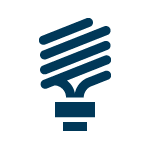 These four developed quality measures help providers understand how they are performing against quality improvement goals set forth in the MQii Toolkit
Screening
Measure Description:
Nutrition screening using a validated tool for all patients age 18 years and older with a hospital admission
Assessment
Measure Description:
Nutrition assessment using a validated tool for all patients age 65 years and older identified as at-risk for malnutrition
Diagnosis
Measure Description:
Documentation of nutrition diagnosis for all patients age 65 years and older identified as malnourished
Care Plan Development
Measure Description:
Documentation of a nutrition care plan for all patients age 65 years and older identified as malnourished or at-risk for malnutrition
Intervention Implementation
Measure 
Description:
No measure
Monitoring/ Evaluation & Discharge Planning*
Measure Description:
No measure
NQF #3087
NQF #3088
NQF #3090
NQF #3089
= Measure developed to address this step in the malnutrition care workflow                           *Measures for intervention implementation, monitoring/evaluation, and discharge planning were not technically feasible due to                 
                                   limitations in the availability of measure data.
34
MQii Suggested Quality Indicators Align with the Malnutrition Care Workflow (1 of 3)
Malnutrition Care Workflow
Malnutrition Screening
Percentage of patients age 65 years and older admitted to hospital who received a malnutrition screening with a validated screening tool  
Percentage of patients age 65 years and older admitted to hospital who received a malnutrition screening 
Percentage of patients age 65 years and older identified as “at risk” through a malnutrition screening who had a malnutrition-risk diet order implemented within 24 hours of the completed screening
Length of time between hospital admission and completion of malnutrition screening 
Length of time between identification of a patient age 65 years and older as “at risk” based on a malnutrition screening and implementation of a malnutrition-risk diet order, but before a nutrition assessment with a standardized tool
Length of time between admission and implementation of a malnutrition-risk diet order in patients age 65 years and older identified as “at risk” based on a malnutrition screening, but before a nutrition assessment with a standardized tool
Nutrition Assessment
Percentage of patients age 65 years and older identified as “at risk” for malnutrition based on a malnutrition screening who also had a completed nutrition assessment with a standardized tool
Length of time between patients age 65 years and older identified as “at risk” for malnutrition based on a malnutrition screening  and completion of a nutrition assessment using a standardized tool 
Length of time between admission and completion of a nutrition assessment with a standardized tool for patients age 65 years and older identified as “at risk” for malnutrition based on a malnutrition screening
35
MQii Suggested Quality Indicators Align with the Malnutrition Care Workflow (2 of 3)
Malnutrition Care Workflow
Malnutrition Diagnosis
Percentage of patients age 65 years and older identified as malnourished with a nutrition assessment using a standardized tool who have a documented dietitian-based malnutrition diagnosis
Percentage of patients age 65 years and older who have a documented provider medical diagnosis of malnutrition
Percentage of patients age 65 years and older identified as malnourished with a nutrition assessment using a standardized tool who have a documented dietitian-based nutrition diagnosis and a provider medical diagnosis of malnutrition
Malnutrition Care Plan Development
Percentage of patients age 65 years and older with a completed nutrition assessment and a documented malnutrition diagnosis who have a documented malnutrition care plan
36
MQii Suggested Quality Indicators Align with the Malnutrition Care Workflow (3 of 3)
Malnutrition Care Workflow
Intervention Implementation
Percentage of patients age 65 years and older with a documented malnutrition diagnosis who had a nutrition intervention implemented
Length of time between documented malnutrition diagnosis and implementation of a nutrition intervention for patients age 65 years and older diagnosed as malnourished
Length of time between admission and implementation of a nutrition intervention for patients age 65 years and older diagnosed as malnourished
Monitoring/Evaluation & Discharge Planning
Percentage of patients age 65 years and older with a malnutrition diagnosis as a result of a nutrition assessment with a standardized tool who have a malnutrition care plan included as part of their post-discharge care plan
37